Creating a Departmental Strategic Vision
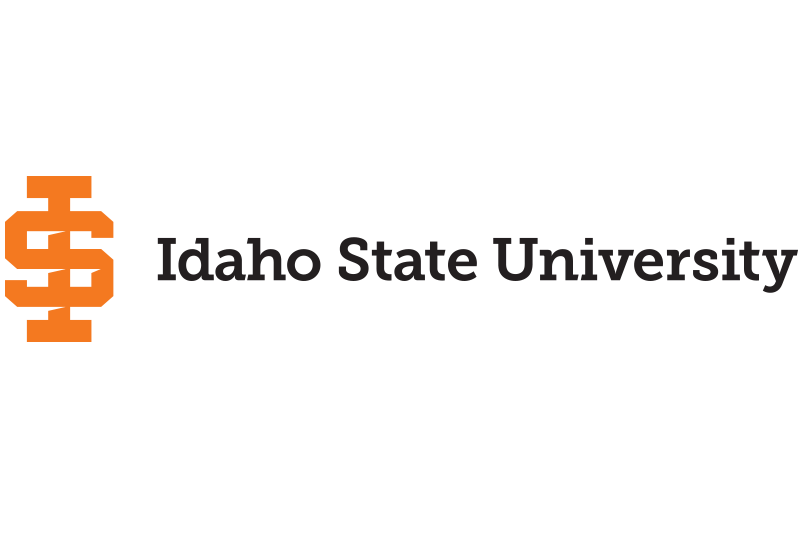 Steps/Timeline
January -- Conduct unit overview of data from Program Analytics Dashboard and other relevant sources (see Template ?’s 2&3)
February -- Conduct analysis of data in context of disciplinary innovations and issues related to affordability (see Template ?’s 4&5)
March -- Identify goals and objectives that will form Strategic Vision 
March -- Identify targeted Action Plans
April -- Write, revise, and submit data-informed 3-5 year Strategic Vision to Dean
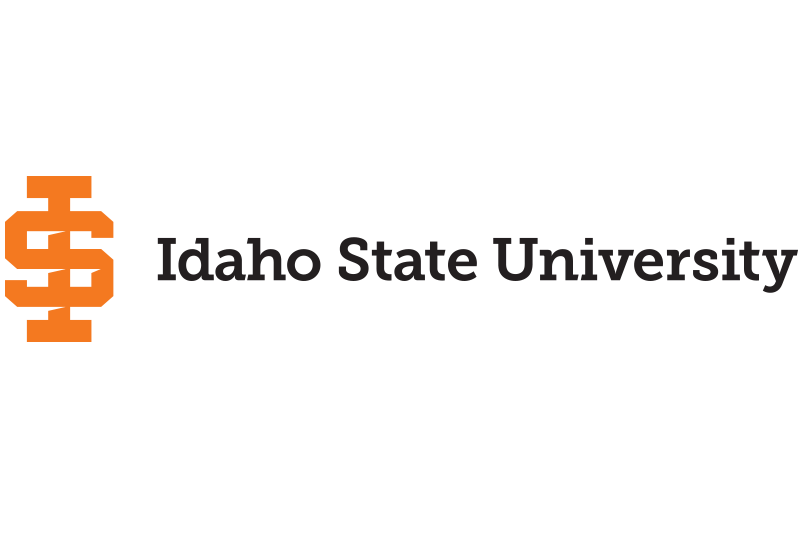 Links and Support Resources
Data-Informed Strategic Vision Template
ISU Strategic Plan
OAR Philosophy
OAR Personnel Hiring Process
Link for Faculty Position Hiring for Academic Units
Link for Staff Position Hiring for Academic Units
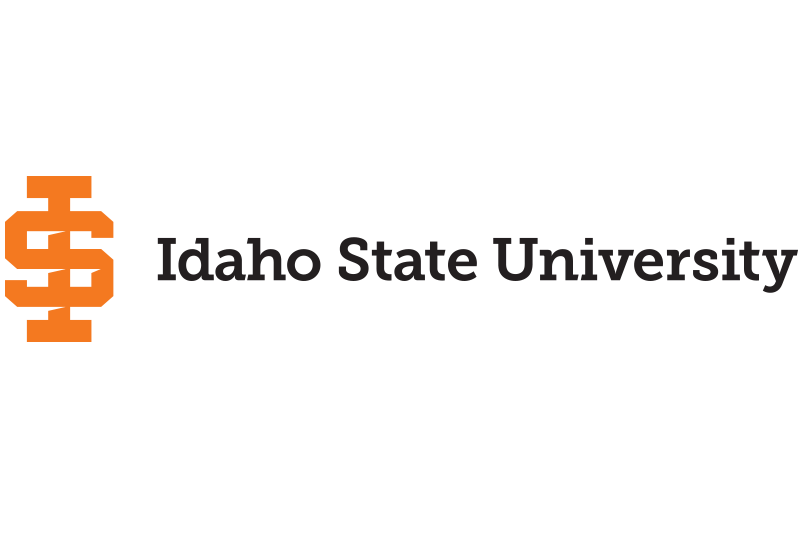 Unit Roles and Responsibilities
Identify your work group(s) – the workgroup can be the full department or you can create subcommittees to address different aspects of the vision development.
Set timelines and determine when each question included in the Template will be discussed by the department. 
Discuss each section of the template as a department.  Based on these discussions, the chair should draft the 2 page visioning document required.
Chair should present the draft to the department for discussion/revision before taking it to the Dean for additional discussion.
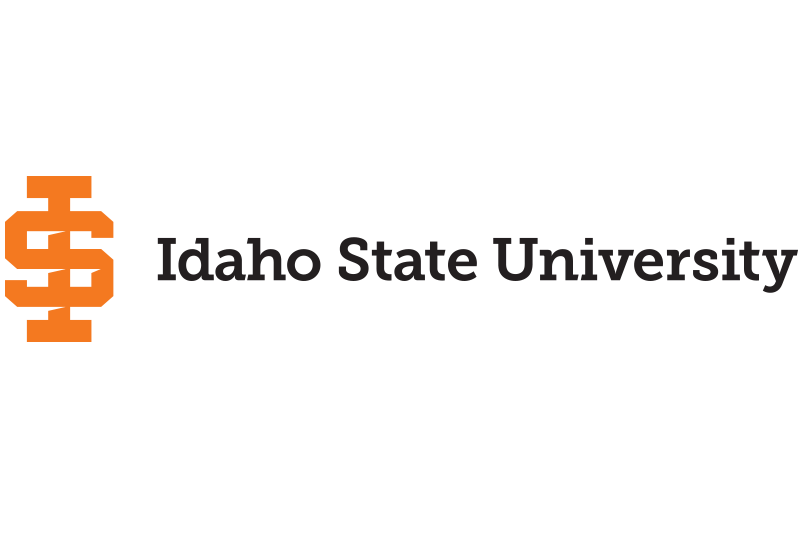 Creating a Data-Informed Strategic Vision
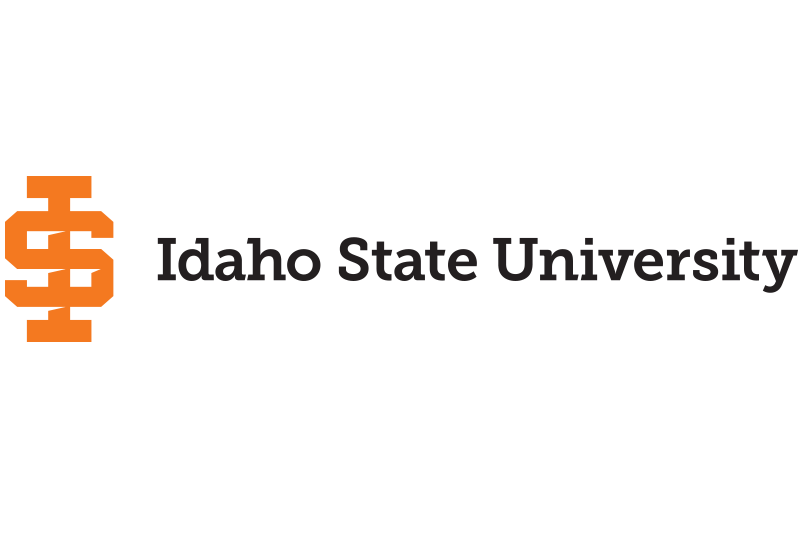 Data-Informed Strategic Vision
A Data-Informed Strategic Vision expresses a realistically achievable if aspirational future that describes what we believe we are primed to become based on such things as: longitudinal trends, student interest and demand for our programming, current financial or other resources, student needs, disciplinary trends, existing or potential internal or external partnerships, etc.  It should be less a wish-list and more an exercise in data-responsive direction-setting.  Plans to create smaller, more focused departments are just as legitimate and valuable as those targeting significant growth – the key is creating a plan that responds to and is justified by the trends observed in the various areas under consideration.
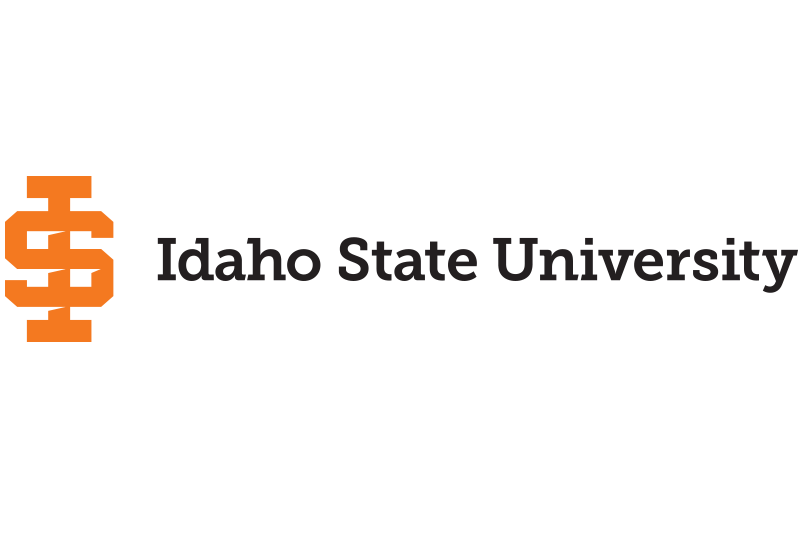 Qualities of a Good Strategic Vision
Qualities of a Good Strategic Vision Document:
Succinct
Data-Responsive
Forward thinking
Includes clear targets
Realistic
Demonstrates an awareness of affordability/efficiency
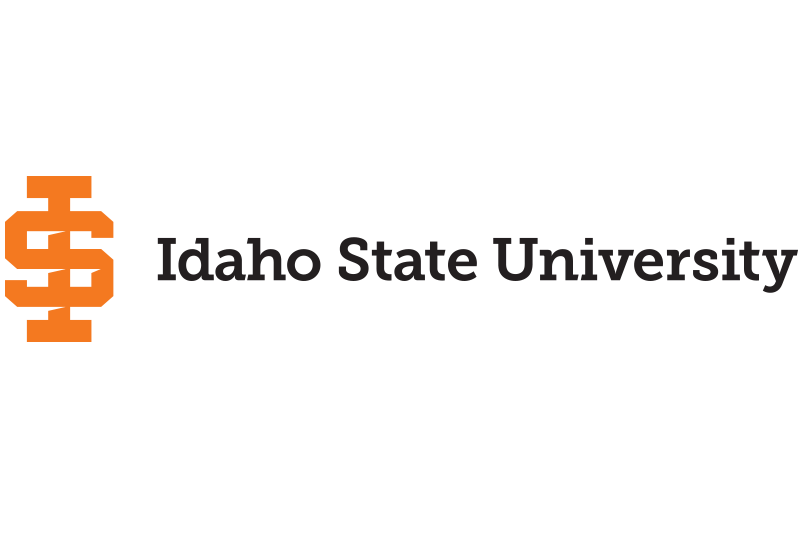 Creating a Strategic Vision Statement (see Strategic Vision Template for additional details related to the below)
Do This		                Then This
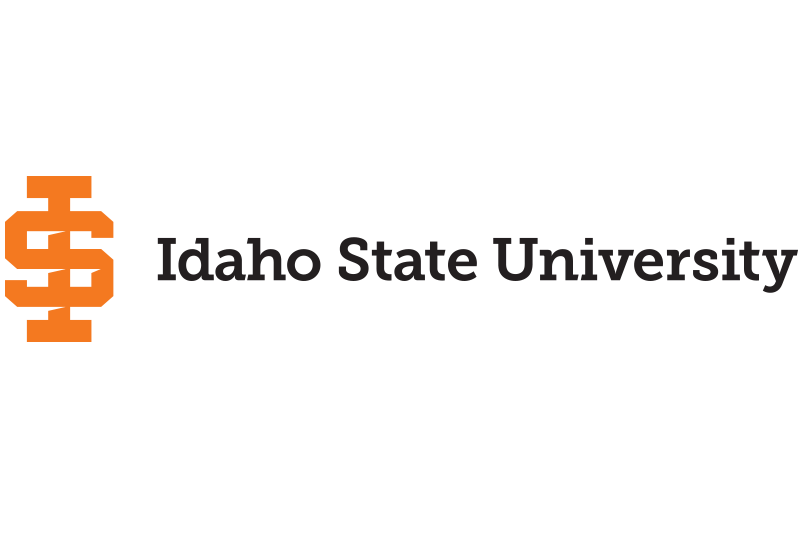 Creating a Strategic Vision Statement (Con’t)
Do This		                Then This
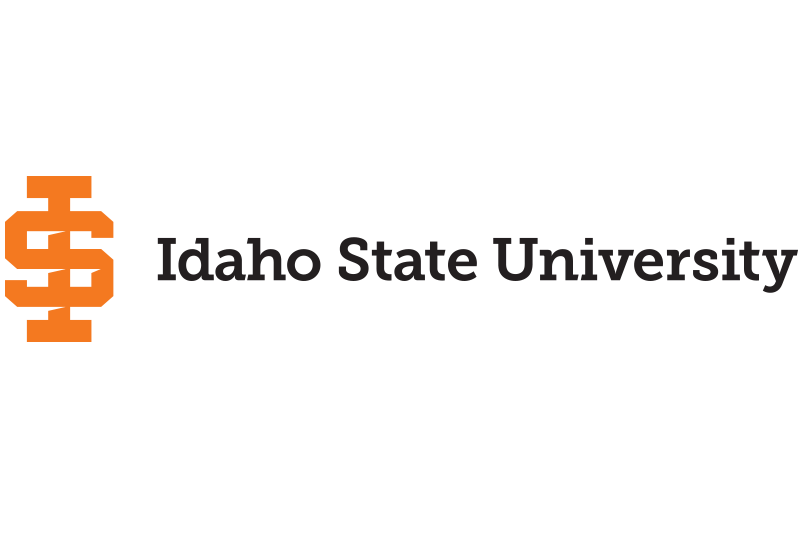 Resources
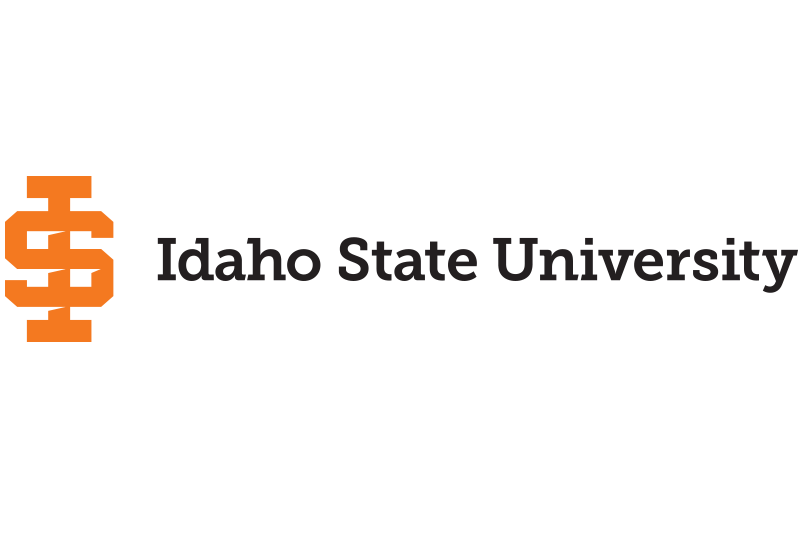 SOAR Exercise
Strengths, Opportunities, Aspirations, Results
(Some units may find it helpful to conduct a SOAR as part of their analysis in order to invite faculty articulate their thoughts around the data trends and other factors under discussion)
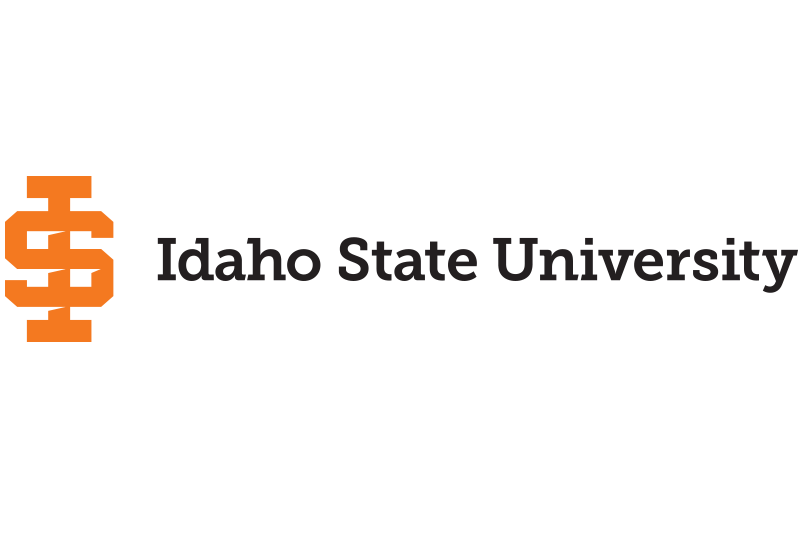 [Speaker Notes: Traditional SWOT (strengths, weaknesses, opportunities, threats) tends to be reflective rather than generative. It focuses efforts and attention on weaknesses and threats, which can lead to a deficit or scarcity mentality.

SOAR is a strength-based analysis based that enables us to focus on our strengths. It brings stakeholders together to recognize our potential and create a shared vision for the future that capitalizes on opportunity.]
Vision vs. Targeted Actions
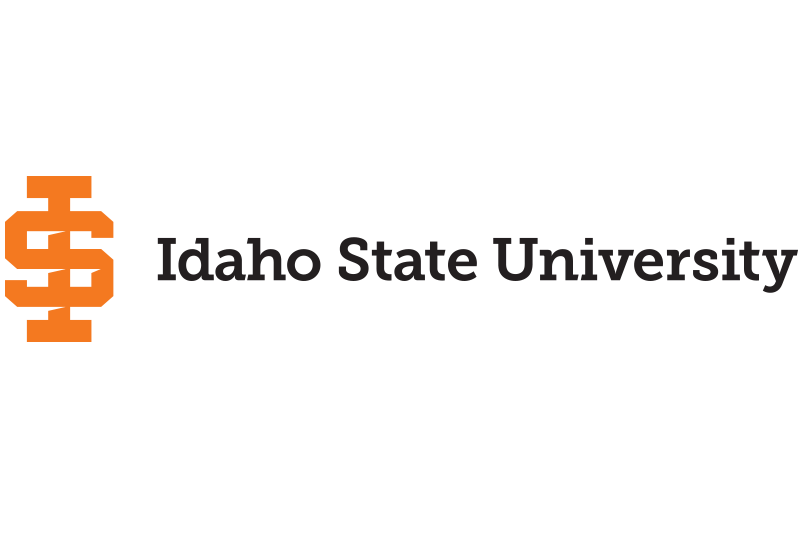 Identifying Targeted Action Plans
Action plans create specific roadmaps for accomplishing your goals and objectives.
Shorter term
Action-focused
Specific tasks
Timeline, milestones
Defined outcomes/results
Connected to resources
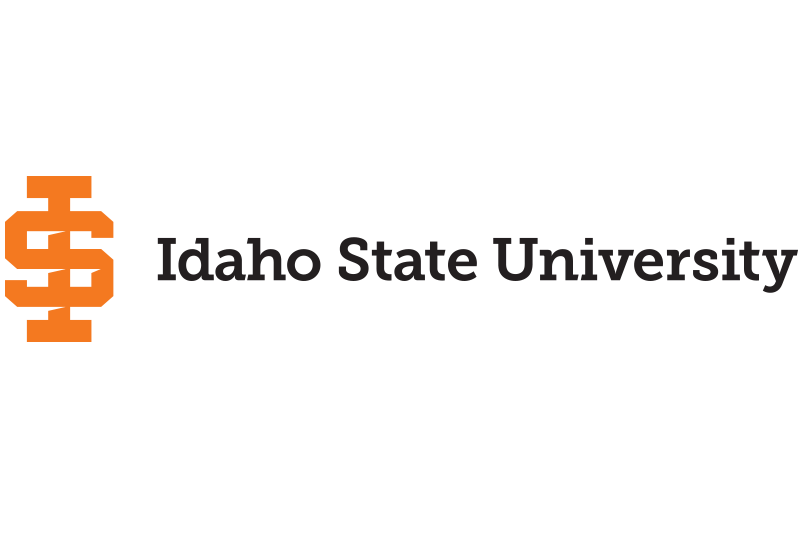 Example Vision Statement
Over the course of the last 5 years, Program A has seen a significant increase in the average numbers of students enrolling in the courses we offer  related to our interdisciplinary certificate program (up by XX), but we have also seen a modest decline in the enrollments in our major that appears to now be stabilizing (decreased by XX).  The overall decline in our majors is likely a result of the fact that they typically enter the workforce as XX, and the current data available from the Bureau of Labor and Statistics shows that the U.S. labor market is approaching saturation for individuals in this field.  In short, job openings and demand are declining across the nation and therefore, for the remainder of this decade, it is logical to believe that we are not likely to see an increase in student demand.  This is also likely the reason why our faculty are reporting fewer and fewer external grant opportunities being made available to researchers in our field.  Given the strength of our certificate enrollments and the stabilizing of our major at somewhat lower than historical levels, the department believes it is appropriate to respond by analyzing how we might deliver more sections related to the certificate curriculum.  Our ability to deliver more sections for the certificate may require us to look at the breadth of curricular requirements currently in our major.  It is unknown whether or not we would be able to increase certificate-supporting sections without overly impacting our delivery of the major which needs to remain strong to serve the cohorts we are anticipating.  Nevertheless, we believe that recent disciplinary innovations may also align with some streamlining of our major curriculum and allow us to make meaningful, if modest, changes to the major.  We believe that this aligns with our institutional mission to Increase student access, opportunity, and retention, as our certificate offerings have proven significantly impactful in helping students develop skills in XX that are essential for them to succeed in their chosen careers.
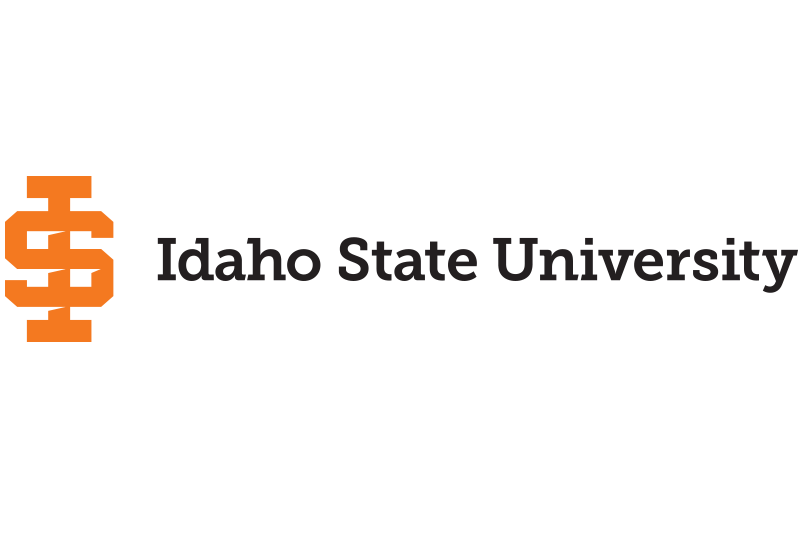 Example Targeted Actions
Assess certificate demand to ensure that additional sections will prove helpful to our students.

Assess departmental curriculum in light of shifting disciplinary emphases in XX, to ascertain whether these shifts can align with revision of the major so as to allow the department to increase certificate-supporting sections in XX from 10 to 15 sections per year.

The department anticipates that it is likely that we will have at least 1 tenure track faculty opening and either 1 instructor or 1 additional tenure track faculty opening emerge in the course of the next 5 years.  In alignment with the above, we anticipate the need to hire one tenure-track faculty member with a research focus in XX, and one instructor focused on teaching certificate-oriented and lower division courses. We believe that hiring the tenure-track faculty member is the highest priority and may allow us to more realistically attend to the disciplinary innovations referenced above.

Current budget costs associated with the openings we are anticipating would be sufficient to cover the replacement costs of the faculty we would anticipate hiring, so we believe these actions would be budget neutral if not allow for a modest cost savings.

Given the disciplinary innovations mentioned, we also believe that we would benefit from expanding our current program advisory board to include an individual with this type of experience.
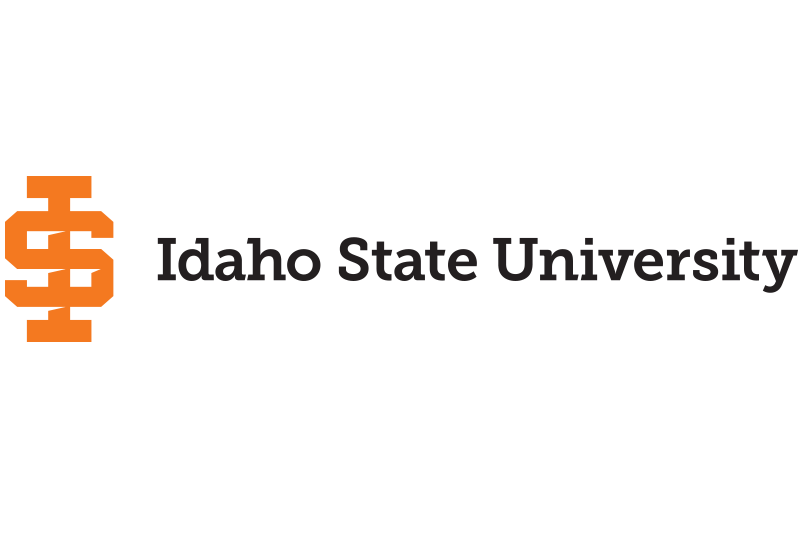